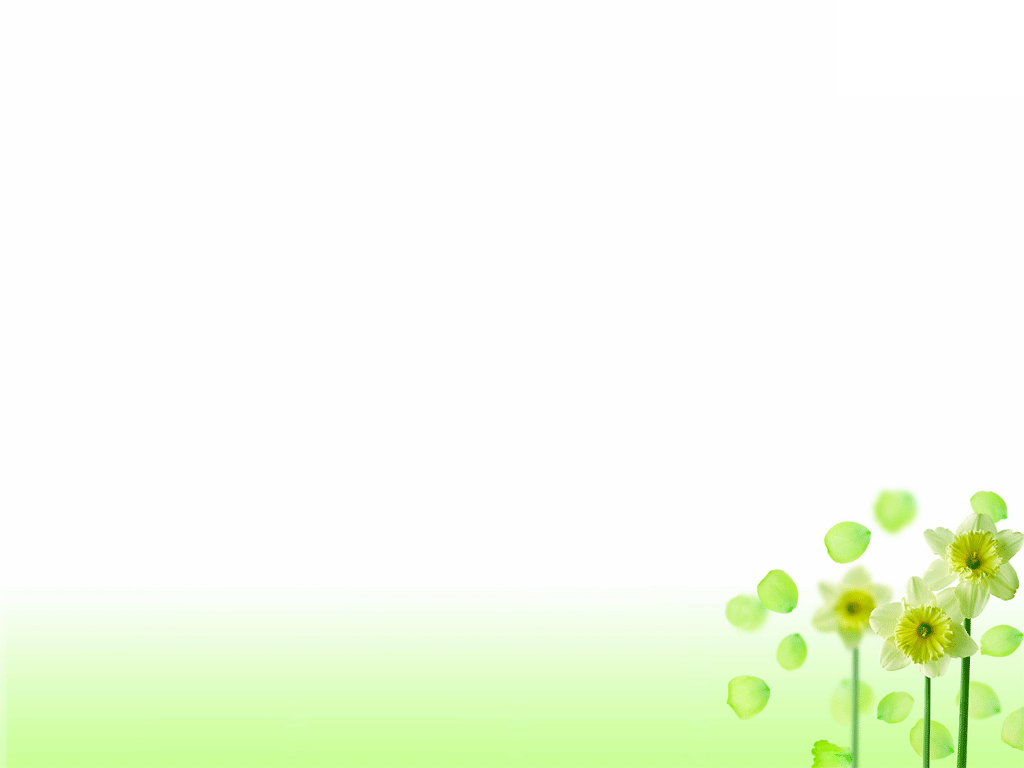 恢复神的形象
【创世纪】
 1:26  神说：“我们要照着我们的形像，按着我们的样式造人，使他们管理海里的鱼、空中的鸟、地上的牲畜和全地，并地上所爬的一切昆虫。”  
1:27  神就照着自己的形像造人，乃是照着他的形像造男造女。
5:1  亚当的后代记在下面。当　神造人的日子，是照着自己的样式造的，  
5:2  并且造男造女。在他们被造的日子，　神赐福给他们，称他们为人。  
5:3  亚当活到一百三十岁，生了一个儿子，形像样式和自己相似，就给他起名叫塞特。
【路加福音】
3:38  以挪士是塞特的儿子，塞特是亚当的儿子，亚当是　神的儿子。
【约翰壹书】
5:1  凡信耶稣是基督的，都是从　神而生，凡爱生他之　神的，也必爱从  神生的。
【约翰壹书】
3:9  凡从　神生的，就不犯罪，因　神的道（注：原文作“种”）存在他心里；他也不能犯罪，因为他是由　神生的。  
3:10  从此就显出谁是　神的儿女，谁是魔鬼的儿女。凡不行义的就不属神，不爱弟兄的也是如此。
【约翰福音】
3:5  耶稣说：“我实实在在地告诉你：人若不是从水和圣灵生的，就不能进　神的国。  
3:6  从肉身生的，就是肉身；从灵生的，就是灵。
【约翰福音】
14:17  就是真理的圣灵，乃世人不能接受的，因为不见他，也不认识他；你们却认识他，因他常与你们同在，也要在你们里面。
【以西结书】
 37:14上：“我必将我的灵放在你们里面，你们就要活了。”
【创世纪】
2:7  耶和华　神用地上的尘土造人，将生气吹在他鼻孔里，他就成了有灵的活人，名叫亚当。
【约翰福音】
 20:22  说了这话，就向他们吹一口气，说：“你们受圣灵。
【路加福音】
1:30  天使对她说：“马利亚，不要怕！你在　神面前已经蒙恩了。  
1:31  你要怀孕生子，可以给他起名叫耶稣。  
1:32  他要为大，称为至高者的儿子，主　神要把他祖大卫的位给他。
【路加福音】
1:34  马利亚对天使说：“我没有出嫁，怎么有这事呢？”  
1:35  天使回答说：“圣灵要临到你身上，至高者的能力要荫庇你，因此所要生的圣者必称为　神的儿子（注：或作：“所要生的，必称为圣，称为　神的儿子”）。
【创世纪】
2:21  耶和华　神使他沉睡，他就睡了；于是取下他的一条肋骨，又把肉合起来。  
2:22  耶和华　神就用那人身上所取的肋骨造成一个女人，领她到那人跟前。  
2:23  那人说：“这是我骨中的骨，肉中的肉，可以称她为‘女人’，　因为她是从男人身上取出来的。
2：24因此，人要离开父母与妻子连合，二人成为一体。“
【约翰福音】
19:34  惟有一个兵拿枪扎他的肋旁，随即有血和水流出来。
【约翰福音】
20:19  那日（就是七日的第一日）晚上，门徒所在的地方，因怕犹太人，门都关了。耶稣来站在当中，对他们说：“愿你们平安！” 
20:22  说了这话，就向他们吹一口气，说：“你们受圣灵。
《约翰壹书》
5：6-8：“这籍着水和血而来的，就是耶稣基督，不单是用水，乃是用水又用血，并且有圣灵作见证，因为圣灵就是真理。作见证的原来有三：就是圣灵、水与血，这三样也都归于一。”
【以弗所书】
5:30  因我们是他身上的肢体（注：有古卷在此有“就是他的骨、他的肉”）。  
5:31  为这个缘故，人要离开父母，与妻子连合，二人成为一体。  
5:32  这是极大的奥秘，但我是指着基督和教会说的。
【歌罗西书】
3:10  穿上了新人。这新人在知识上渐渐更新，正如造他主的形像。
【以弗所书】
4:23  又要将你们的心志改换一新，
4:24  并且穿上新人，这新人是照着　神的形像造的，有真理的仁义和圣洁。
【启示录】
21:7  得胜的，必承受这些为业。我要作他的　神，他要作我的儿子。

14：1-2 我又观看，见羔羊站在锡安山，同他又有十四万四千人，都有他的名和他父的名写在额上。
【启示录】
3:12  得胜的，我要叫他在我　神殿中作柱子，他也必不再从那里出去。我又要将我　神的名和我　神城的名（这城就是从天上、从我　神那里降下来的新耶路撒冷），并我的新名，都写在他上面。